Linear Mixed Effects models
State of practice and background
with blocking examples
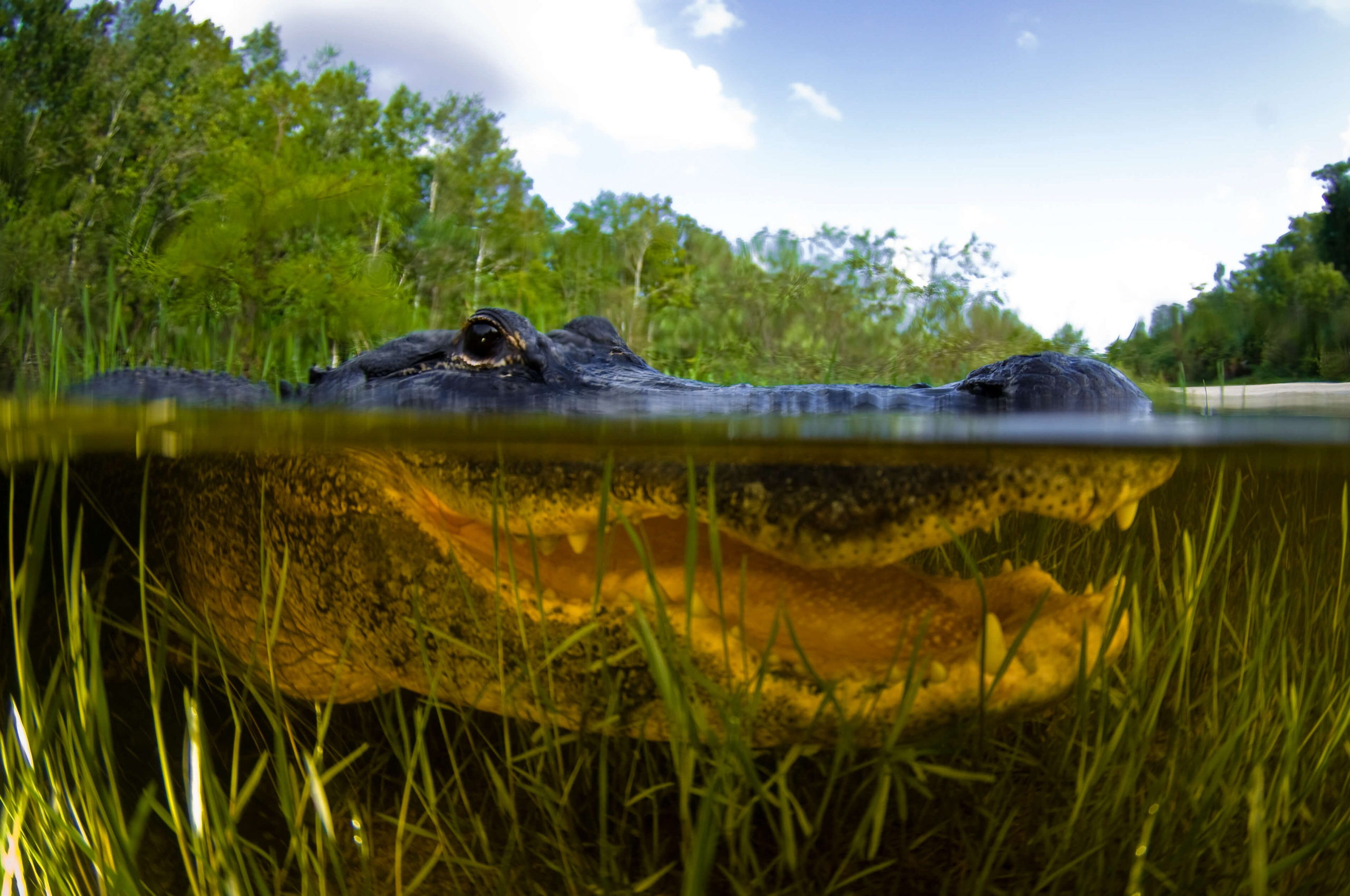 FIXED effects
HARUG!
2021-12-08
Ed Harris
RANDOM effects
Stats techniques used in papers (since 1990)
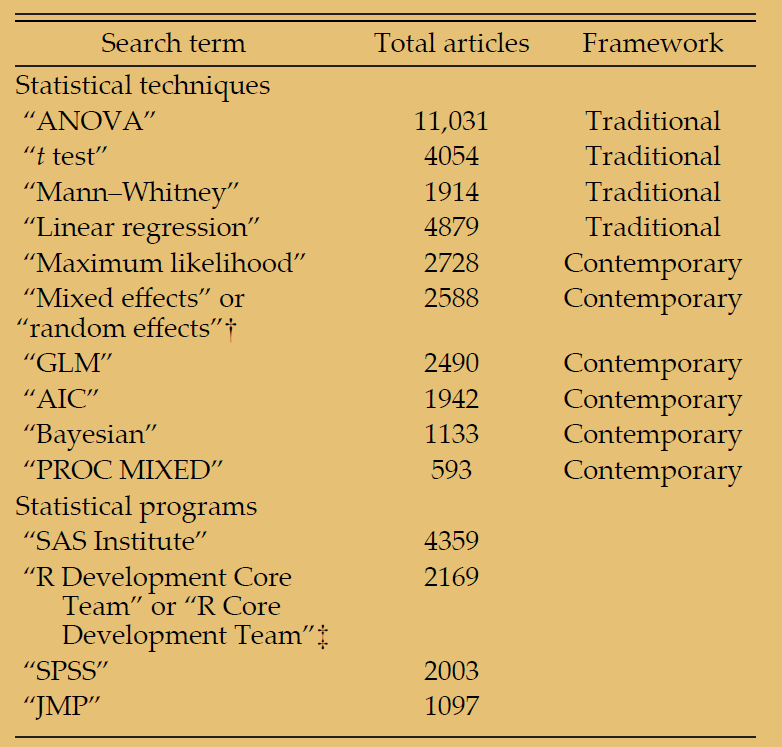 Touchon & McCoy 2016
Stats techniques used in papers (since 1990)
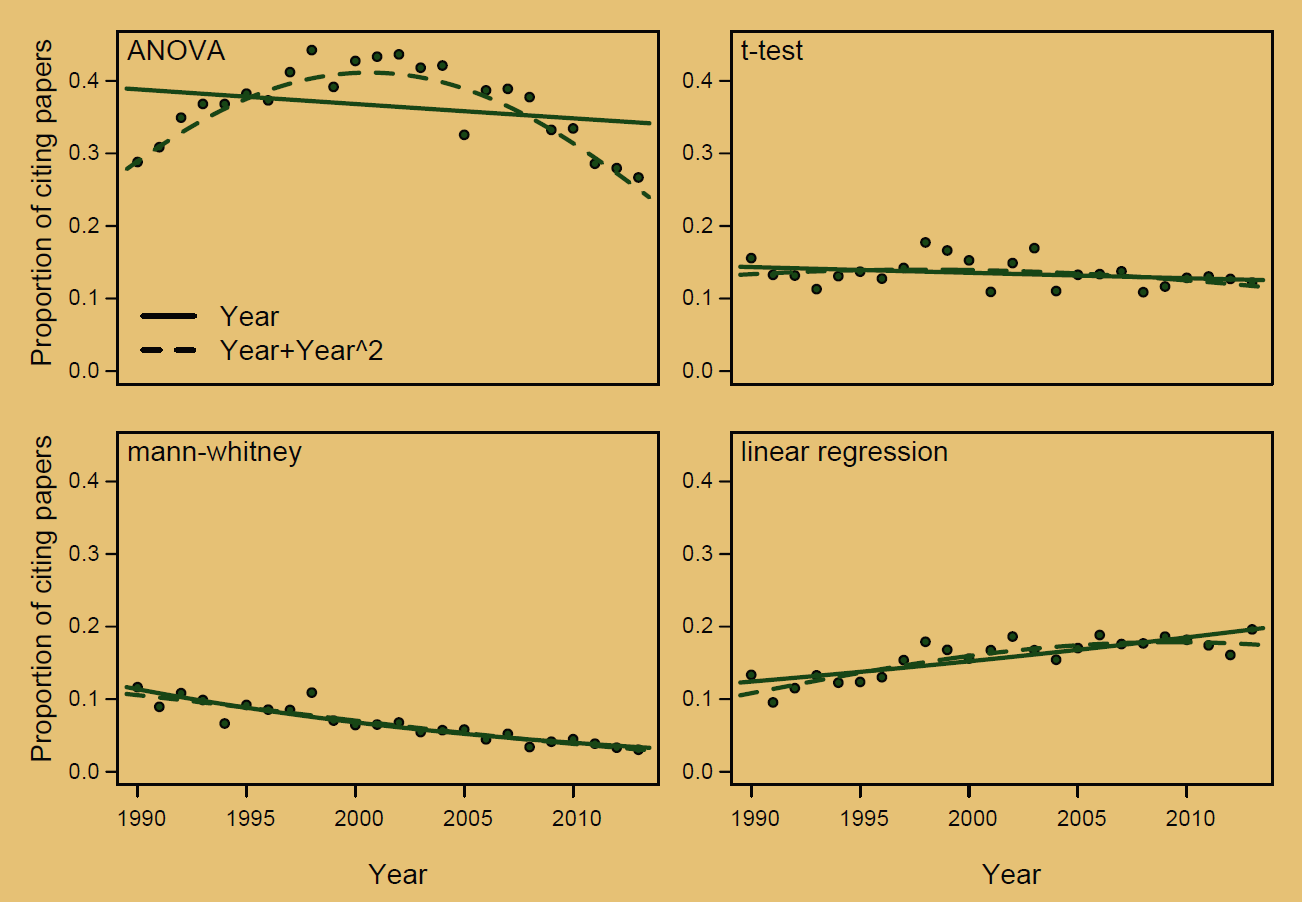 'Traditional'
techniques
Touchon & McCoy 2016
Stats techniques used in papers (since 1990)
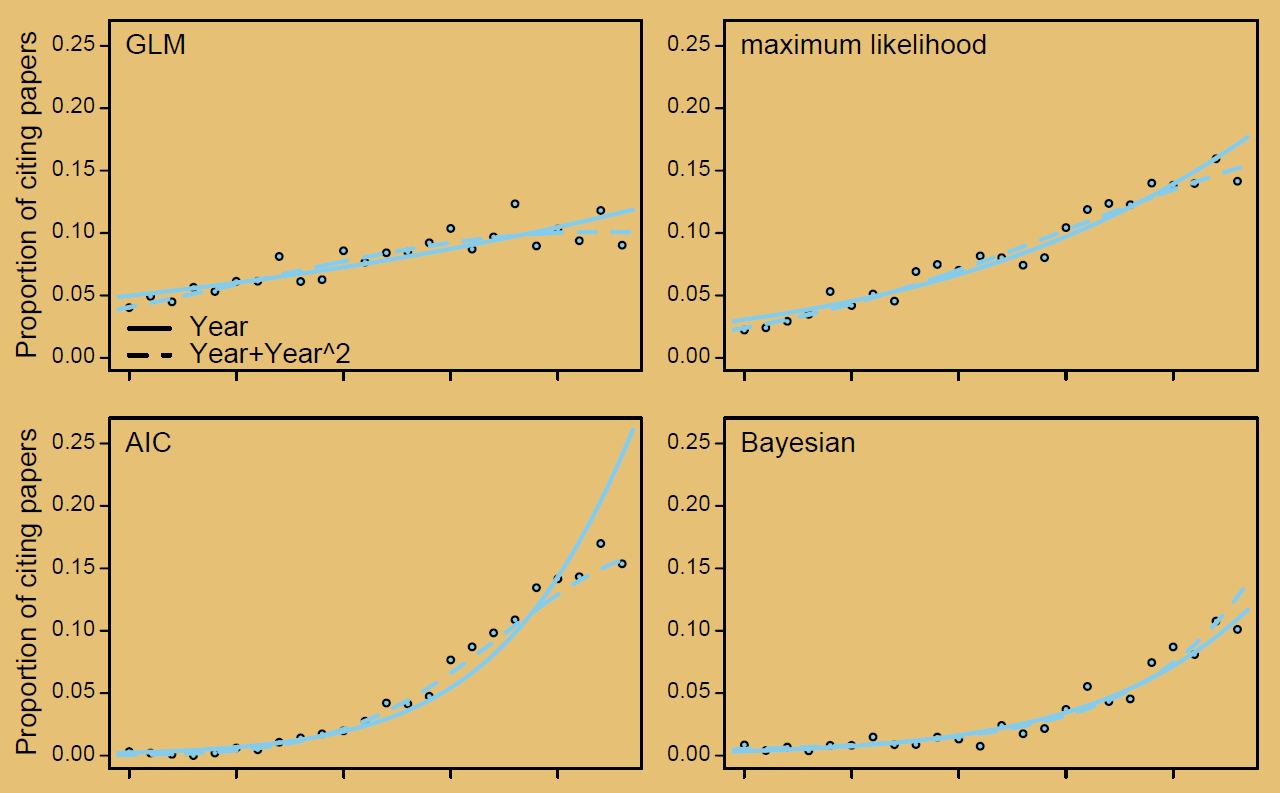 'Modern'
techniques
Touchon & McCoy 2016
Stats techniques used in papers (since 1990)
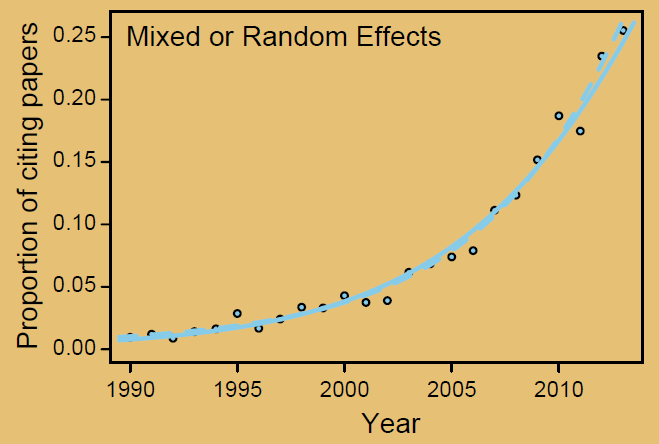 'Modern'
techniques
Touchon & McCoy 2016
Training in research degrees
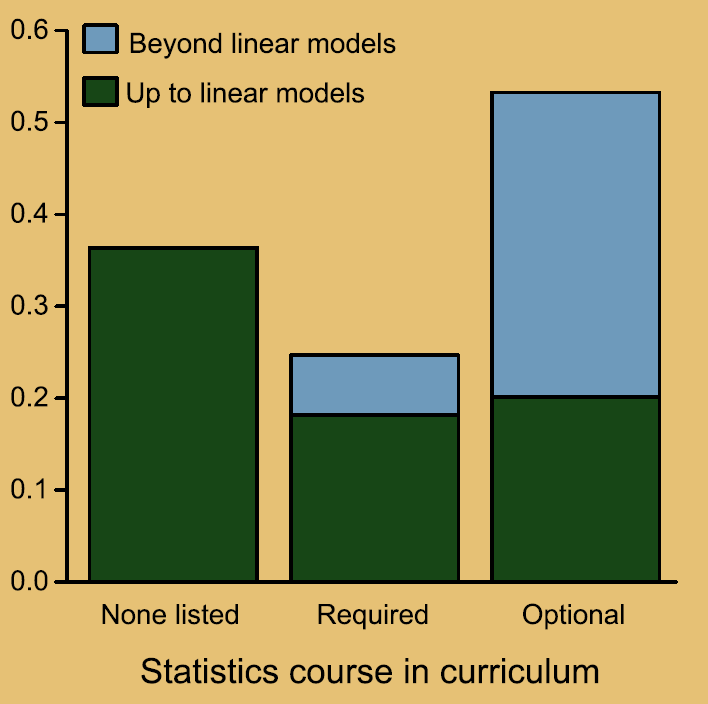 Touchon & McCoy 2016
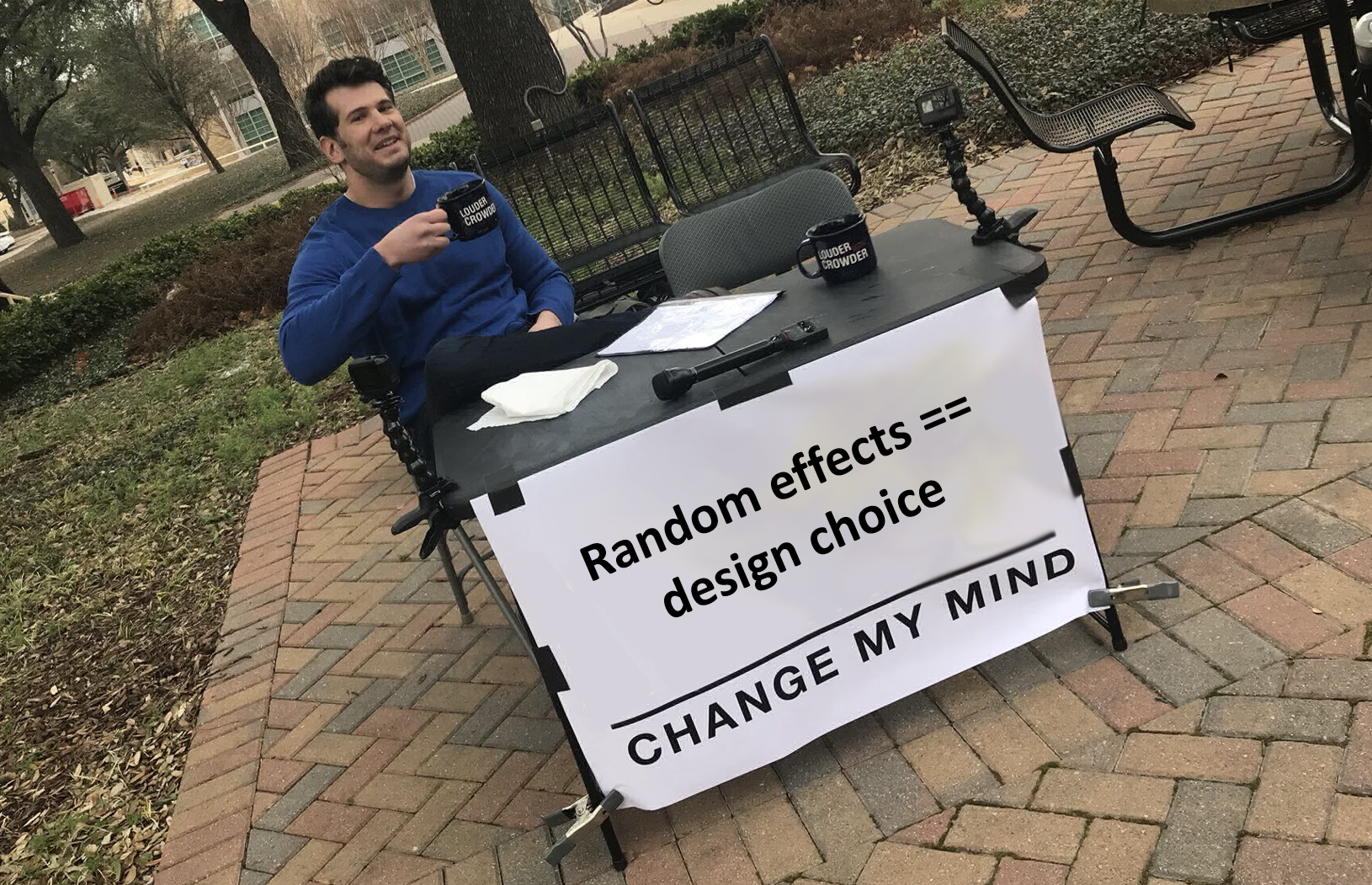 What can we learn from this?
Randomised design
Treatment factor
Control
Manipulation
What can we learn from this?
Paired design
Treatment factor
Control
Manipulation
What can we learn from this?
Blocked design
Treatment factor
Control
Manipulation
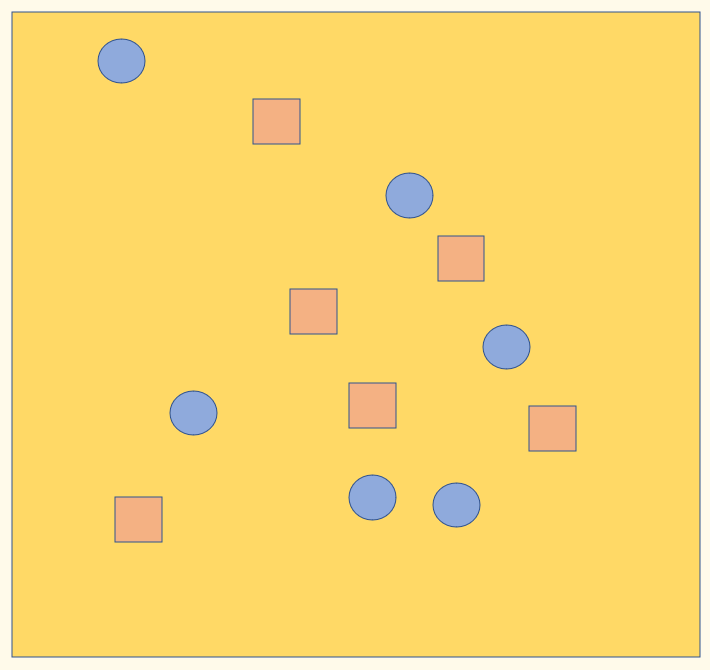 Randomised design
We learn different things from each of these designs

This is not a technical decision to make after data collection

Analysis is a fundamental intellectual issue to decide in the design of EVIDENCE creation 
(i.e., prior to data collection)
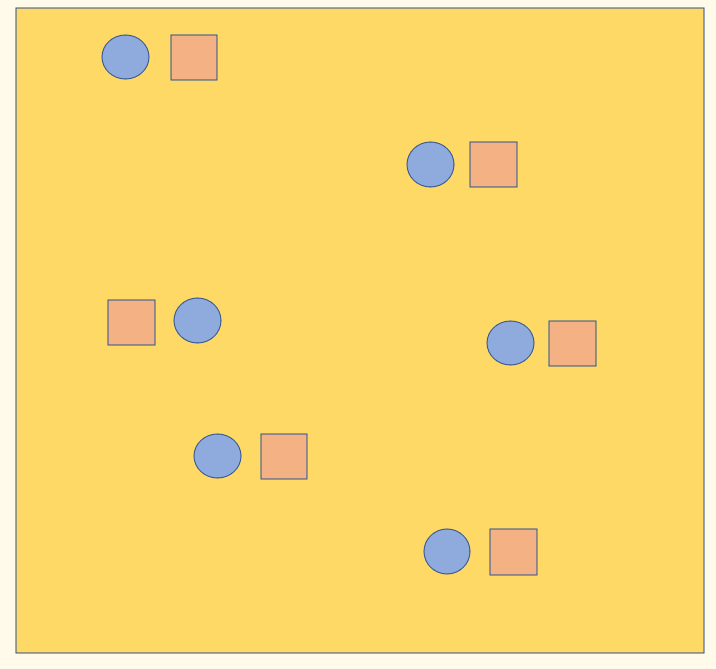 Paired design
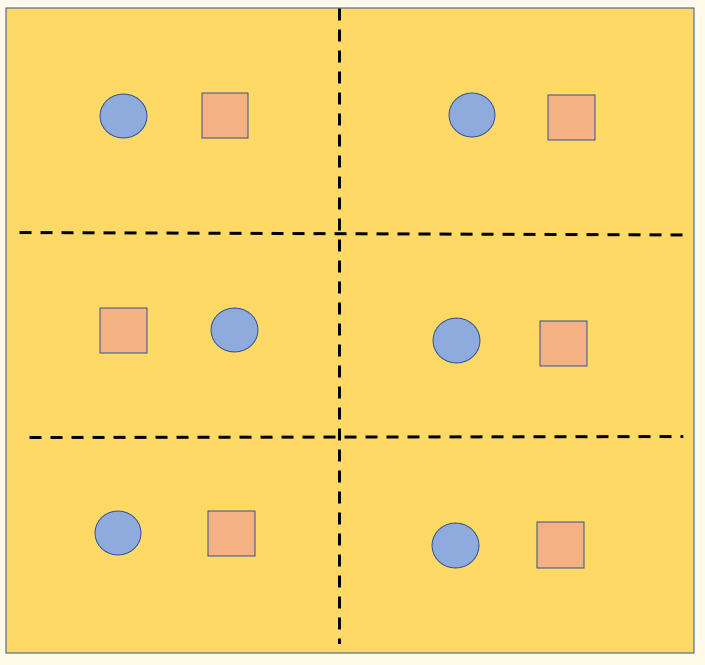 Blocked design
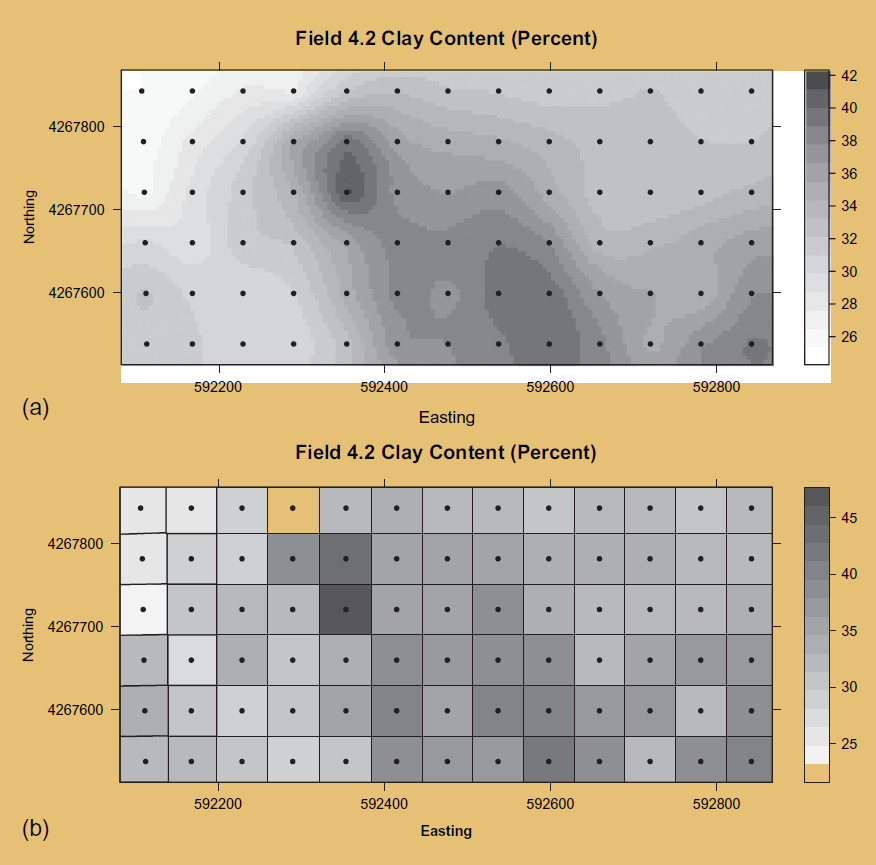 An example of spatial variation that can be controlled via mixed effects or blocking
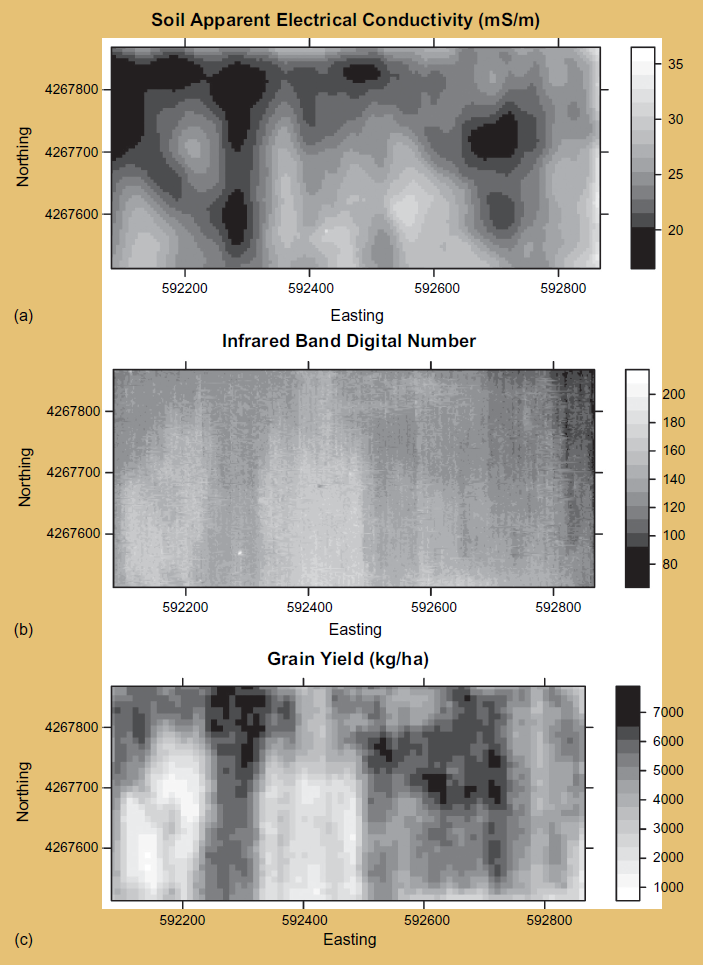 Another example of spatial variation that can be controlled via mixed effects or blocking
All fixed effects
Dependent
variable
Fixed variable
All fixed + random intercept
Block 1
Dependent
variable
Block 2
Fixed variable
All fixed + random intercept + random slope
Block 1
Dependent
variable
Block 2
Fixed variable
A few further remarks

Blocks are probably always best treated as RANDOM EFFECTS (e.g. we view blocks as spatial samples, representative of wider spatial variation)

Effective analysis of random effects has a burden of replication

By design, Blocks may be treated as fixed effects (e.g. there is a specific reason to be interested in the Blocks themselves)
This stuff is hard

This requires both subject/information expertise and statistical expertise

Investment in skills building will pay career-long dividends
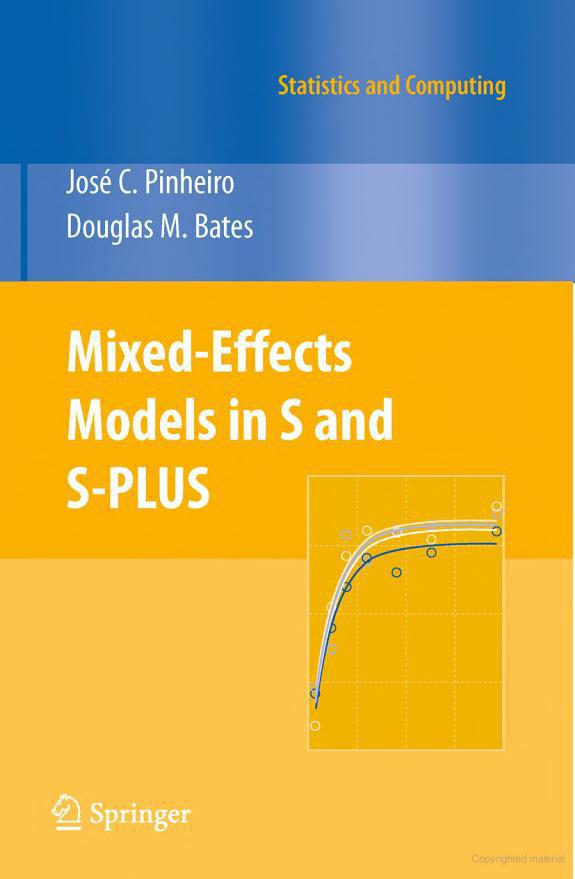 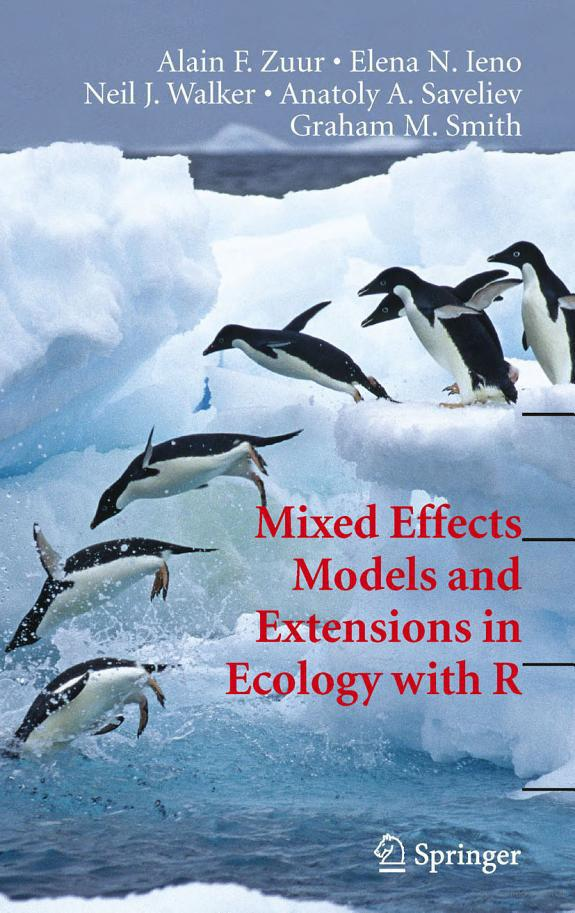 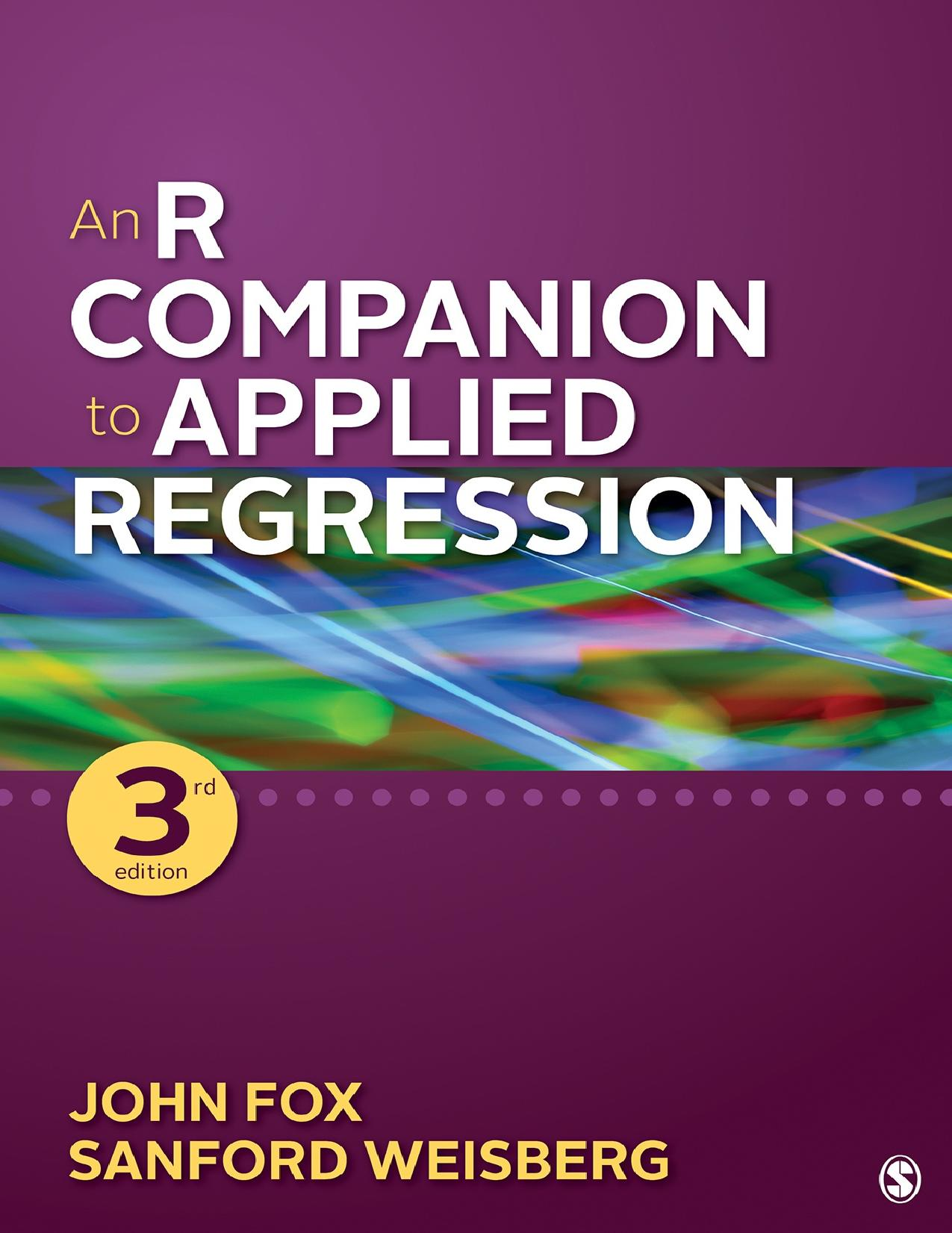 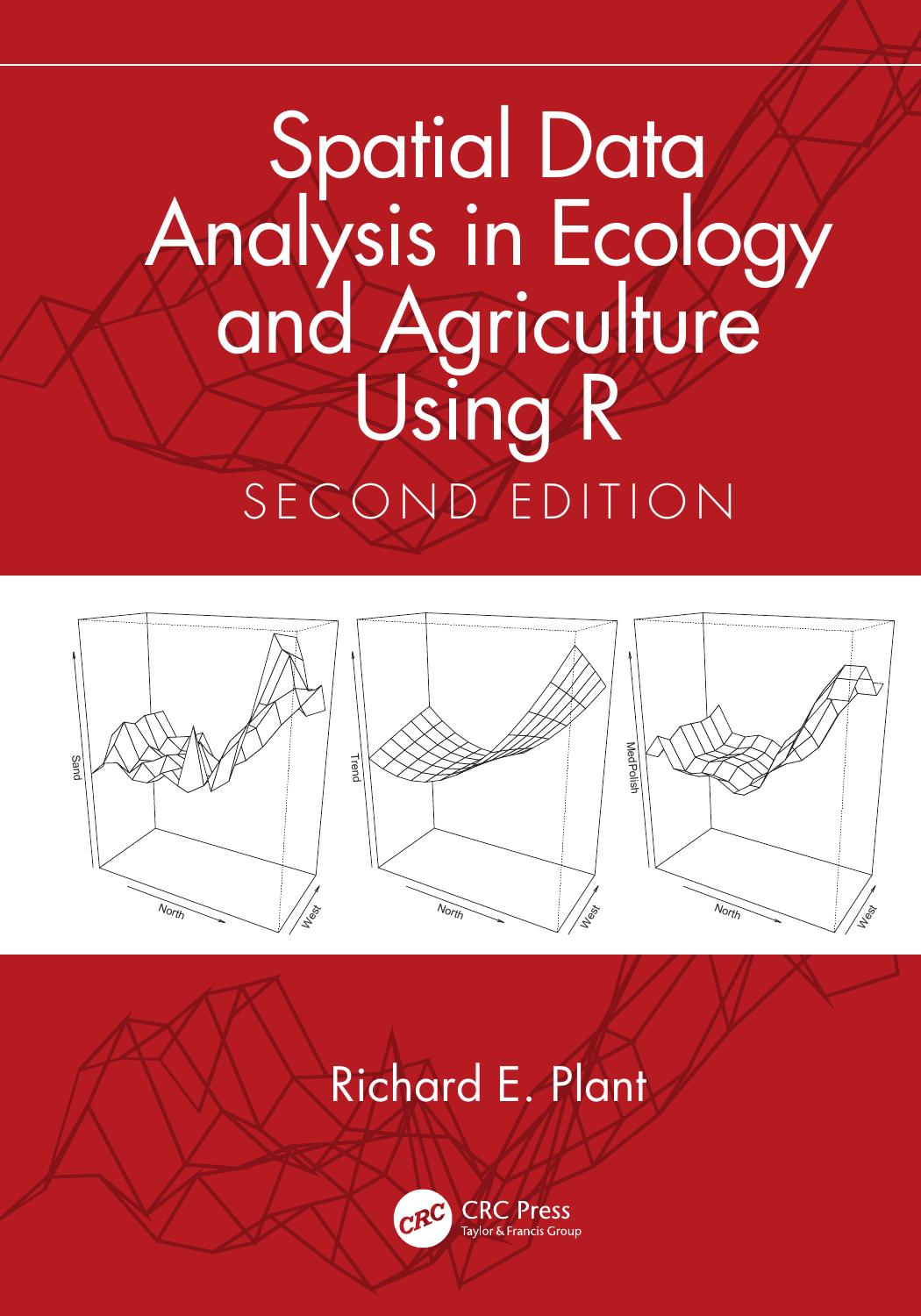